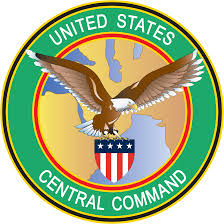 CENTCOM - פריסה במפרץ
בסיסים מרכזיים
פריסת יכולות
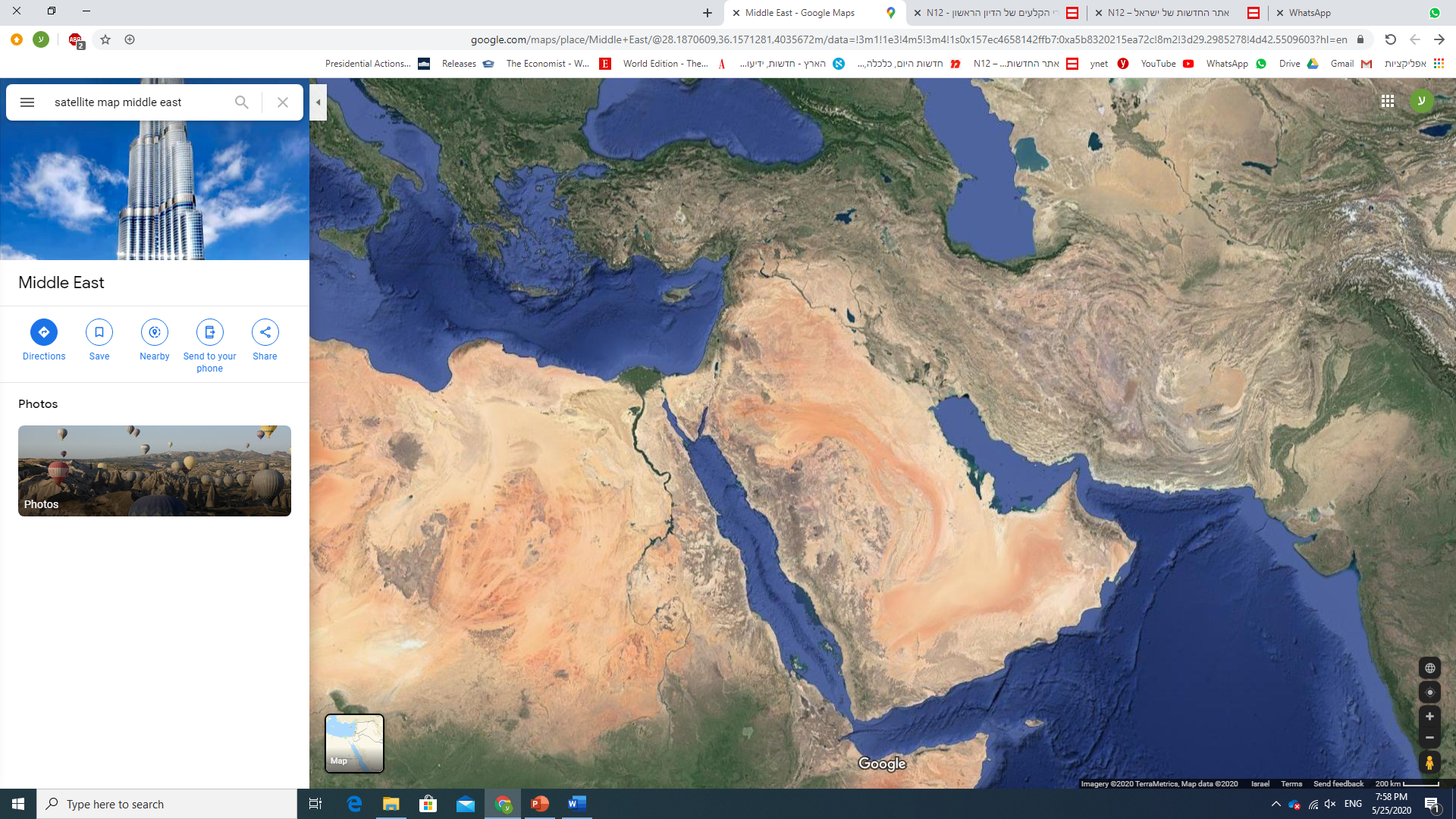 מטה -  מבצע OIR
מטה קדמי - ARCENT
מחנה אפריג'אן
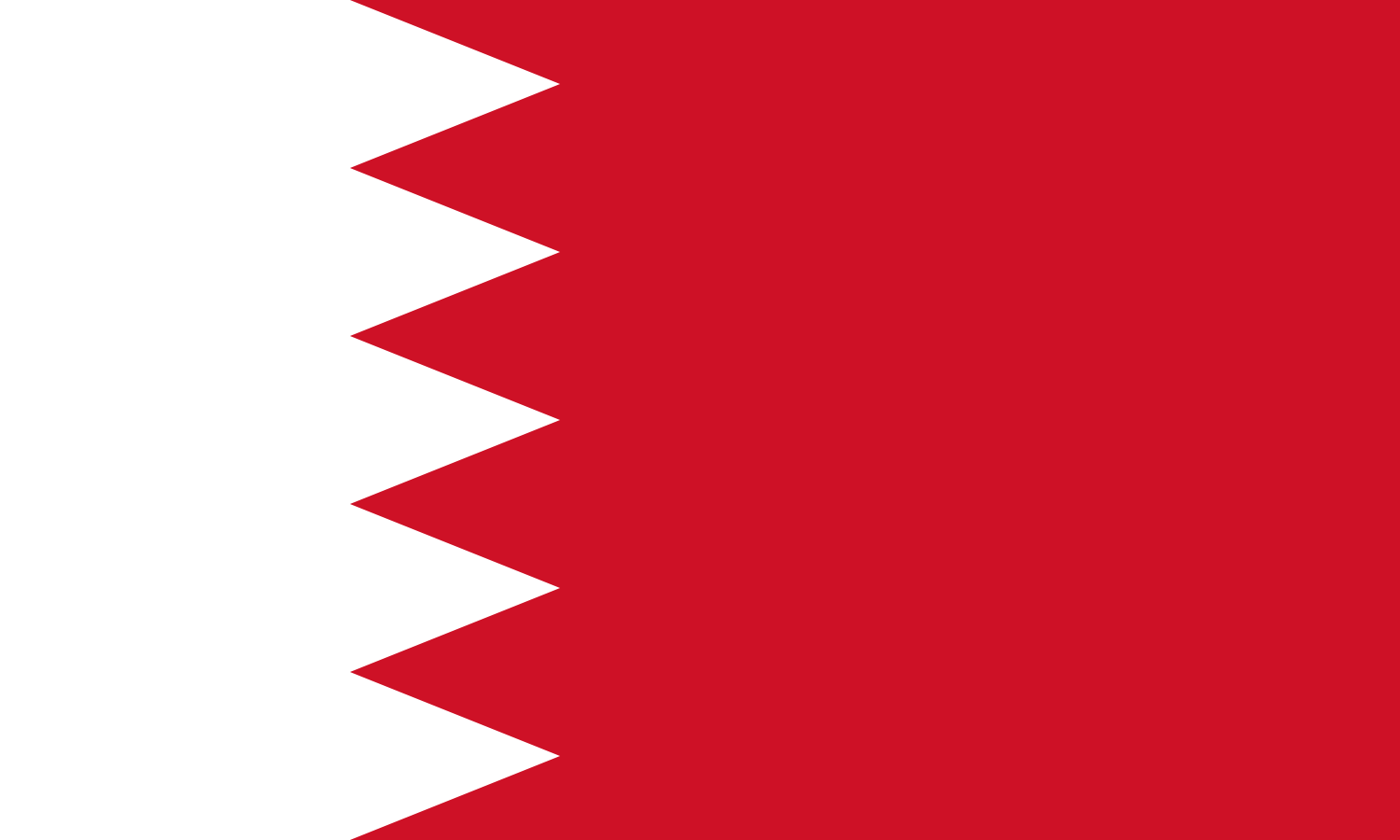 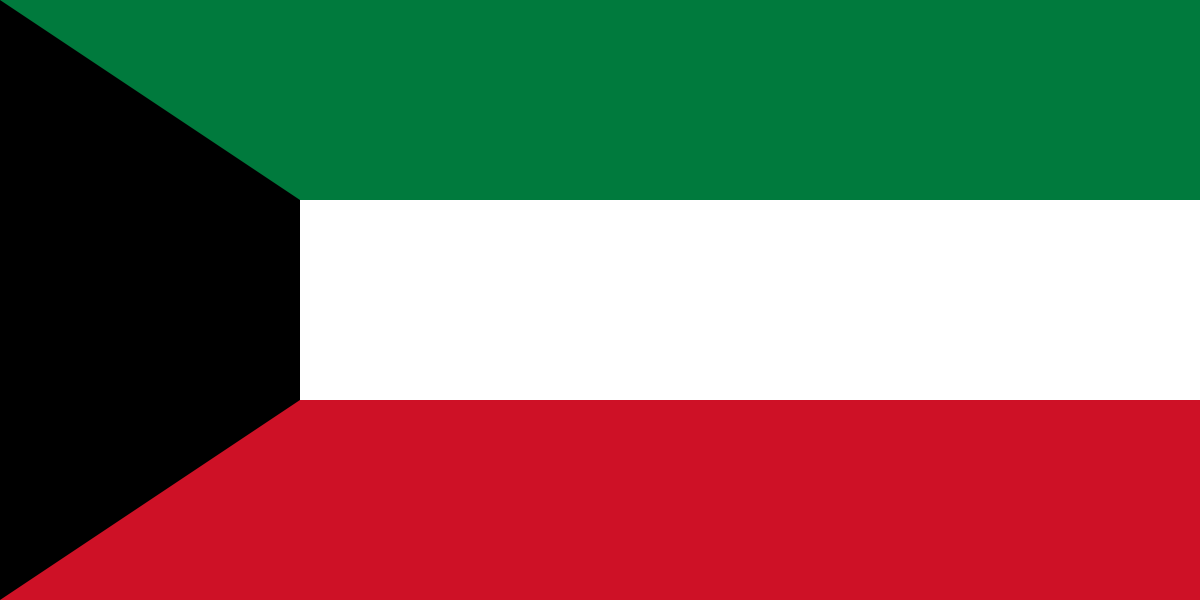 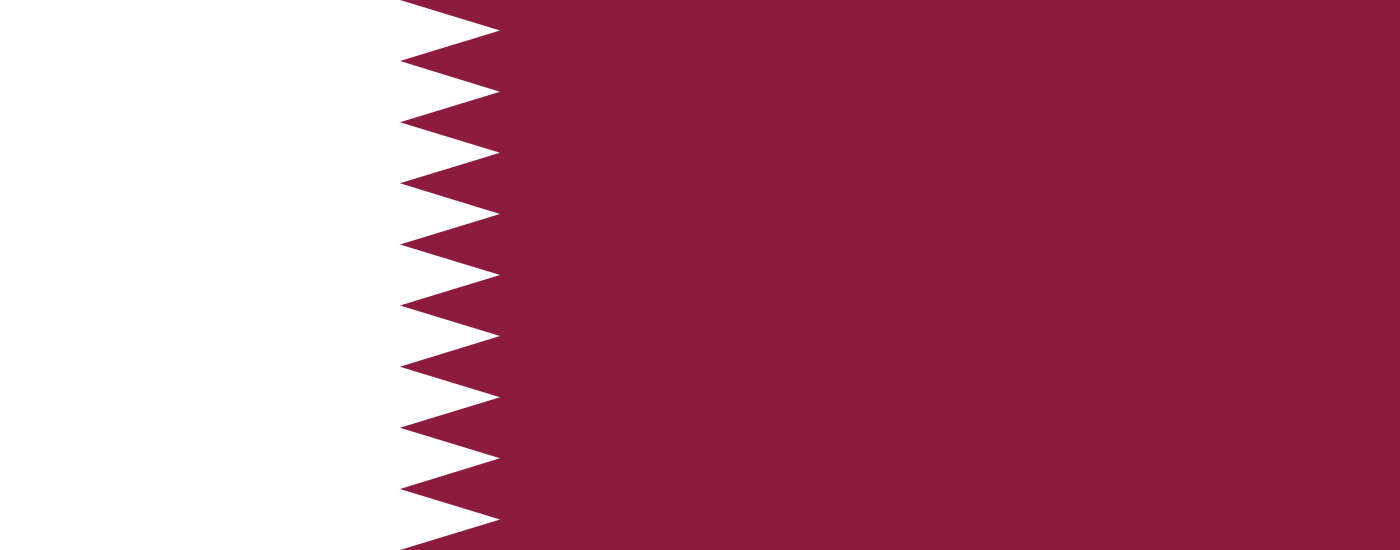 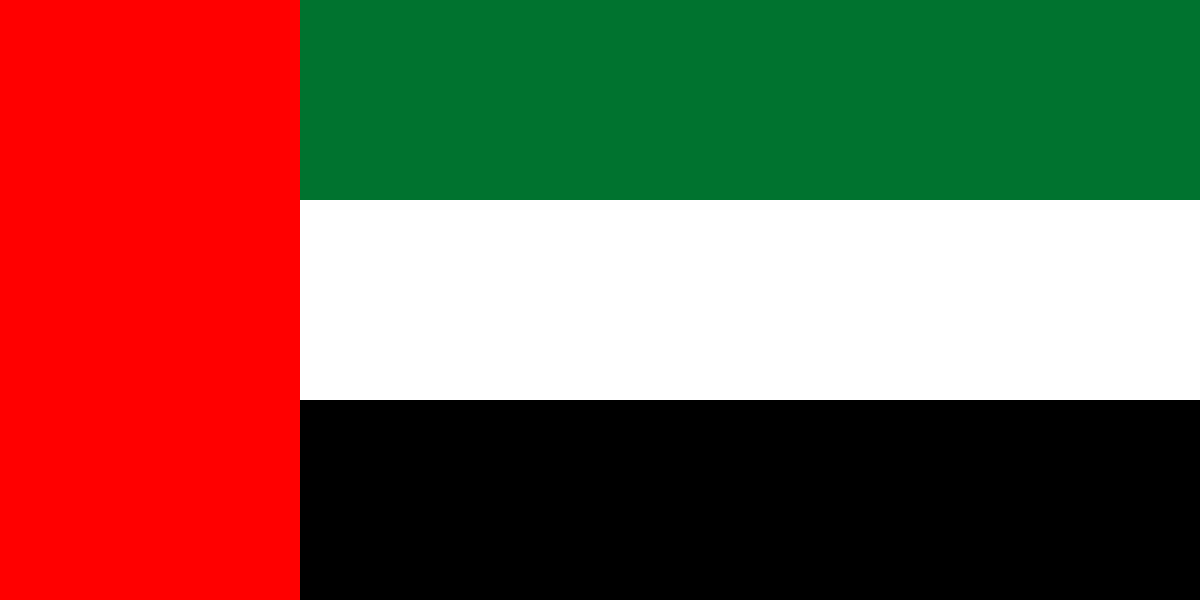 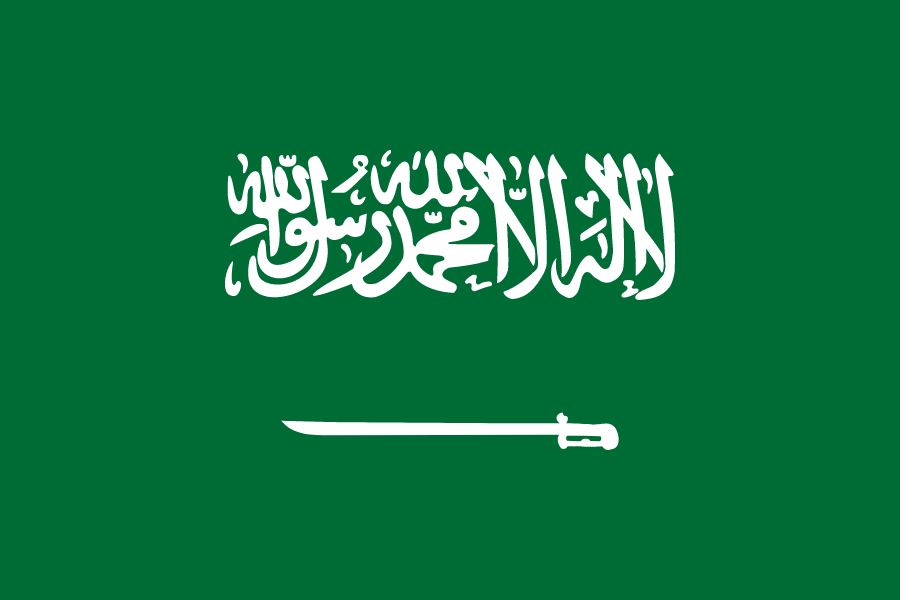 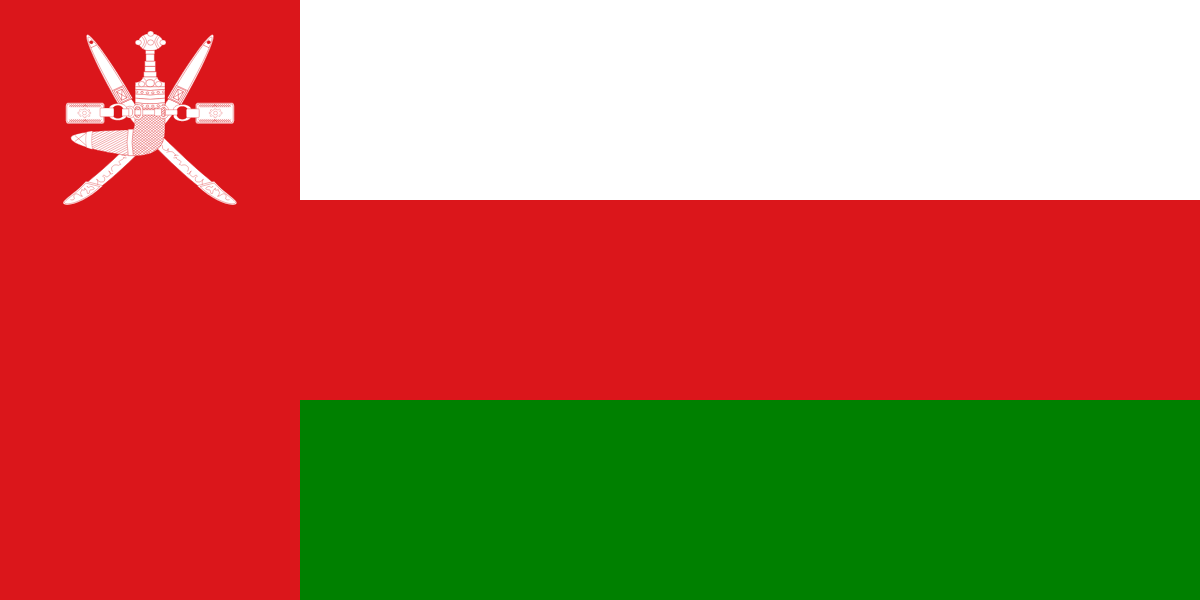 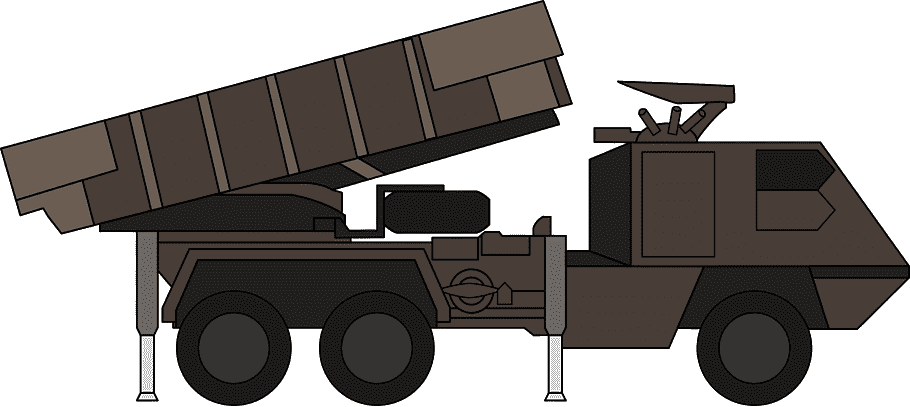 3
2
2
2
2
-
גדודי פטריוט
כווית
בחריין
קטאר
אע"מ
סעודיה
עומאן
3
מטה – הצי החמישי
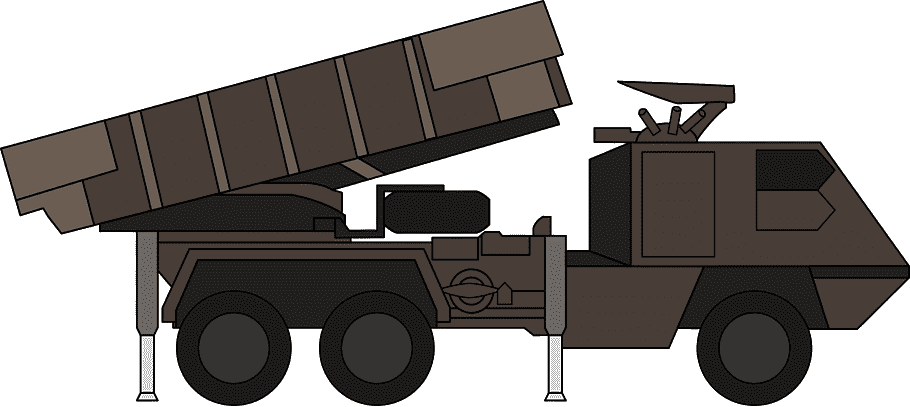 סוללות נרכשו ע"י קטאר, אע"מ וסעודיה
סוללה אמריקאית פרוסה בבח"א הנסיך סולטאן
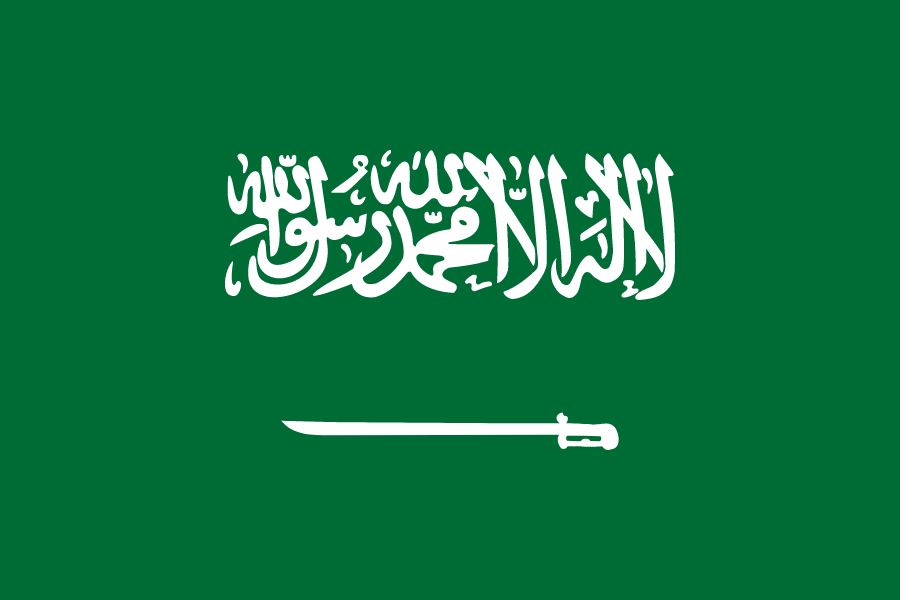 מתקן התמיכה הימית בבחריין
סעודיה
סוללות THAAD
מטה קדמי – AFCENT
מטה קדמי - SOCCENT
מטה – כנף האוויר המבצעית 380
הנמל המבצעי הפעיל מחוץ לשטח ארה"ב
נמל גישה למפרץ
בח"א אל-אודאיד
בח"א אל-דהארה
נמל ג'בל עלי
נמל אל-דוקאם
מטה – כנף האוויר המבצעית 379
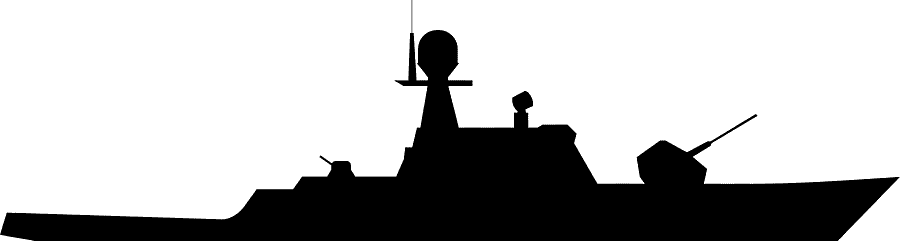 בח"א הנסיך סולטאן
AEGIS
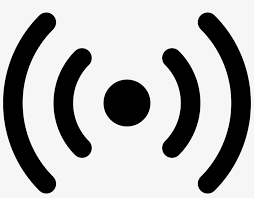 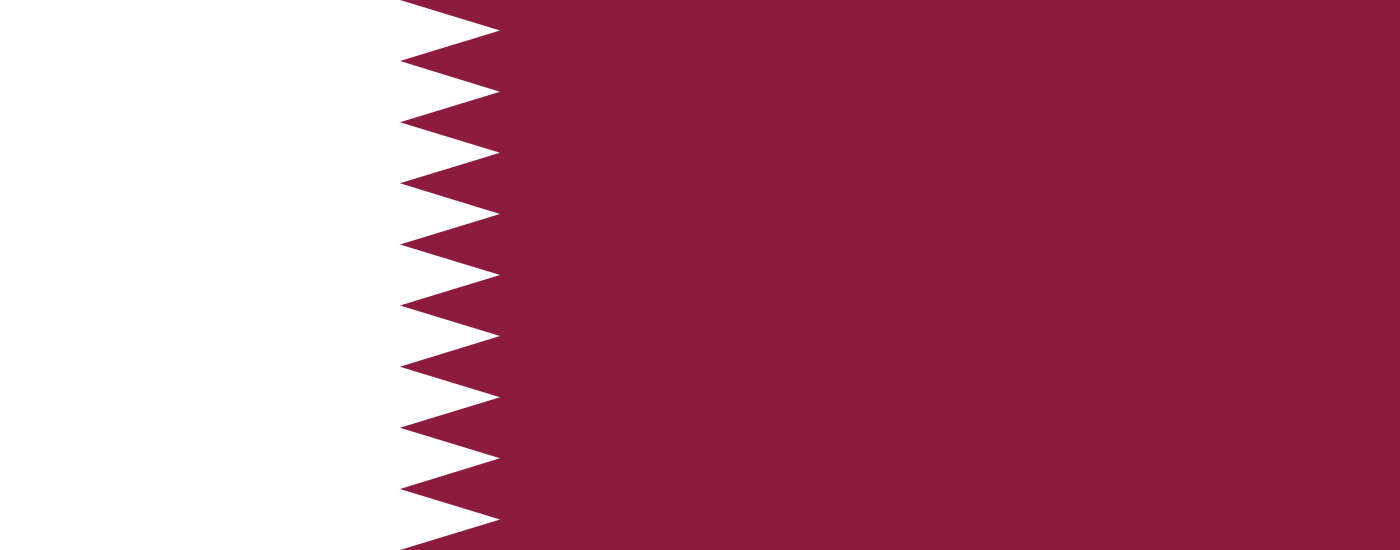 פריסות נוספות במרחב:


רדארי AN/TPY-2 פרוסים בטורקיה וישראל
'Qatar Early Warning Radar':

רדאר התרעה מתקדם
קטאר
רדארים
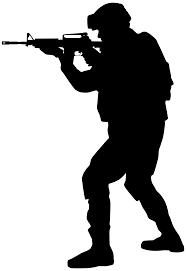 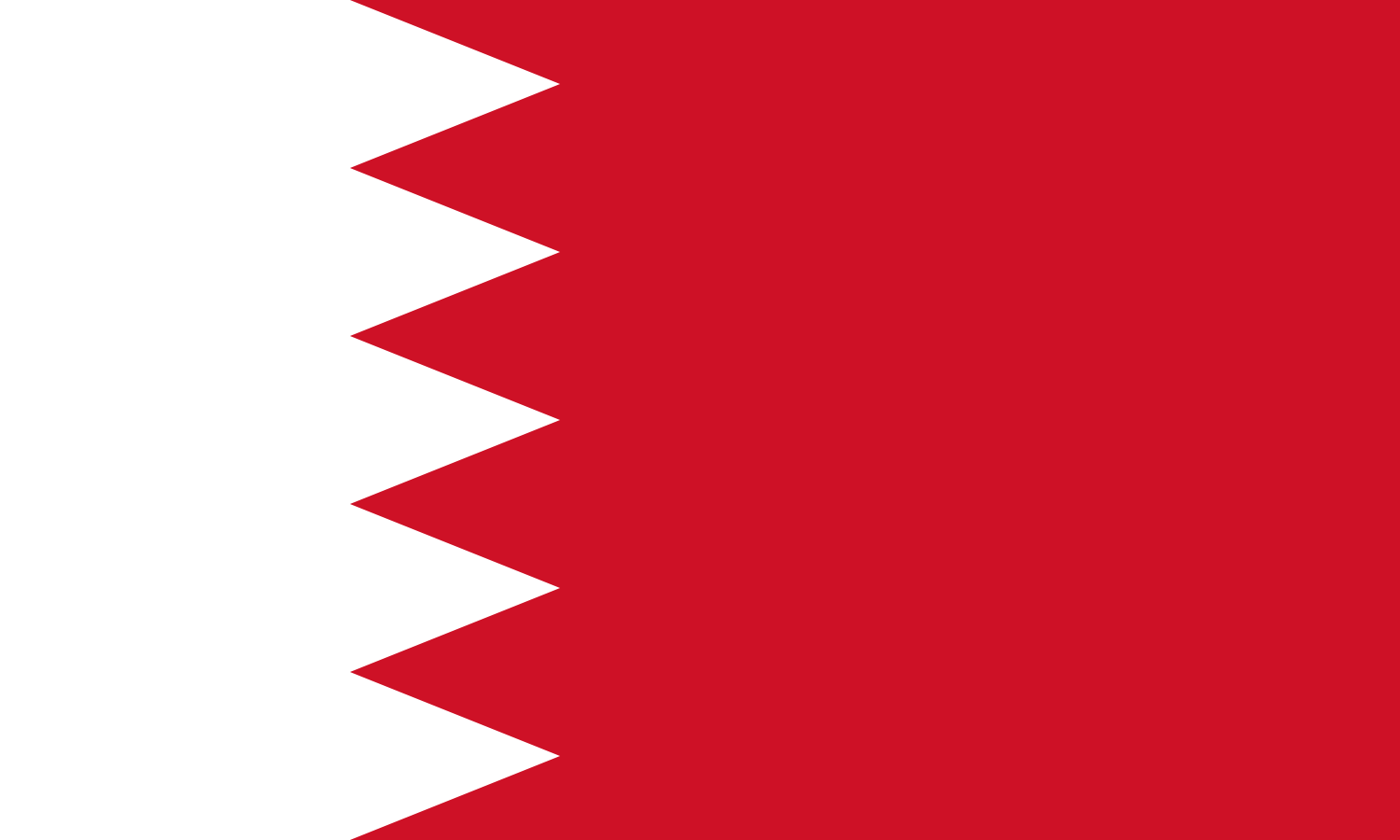 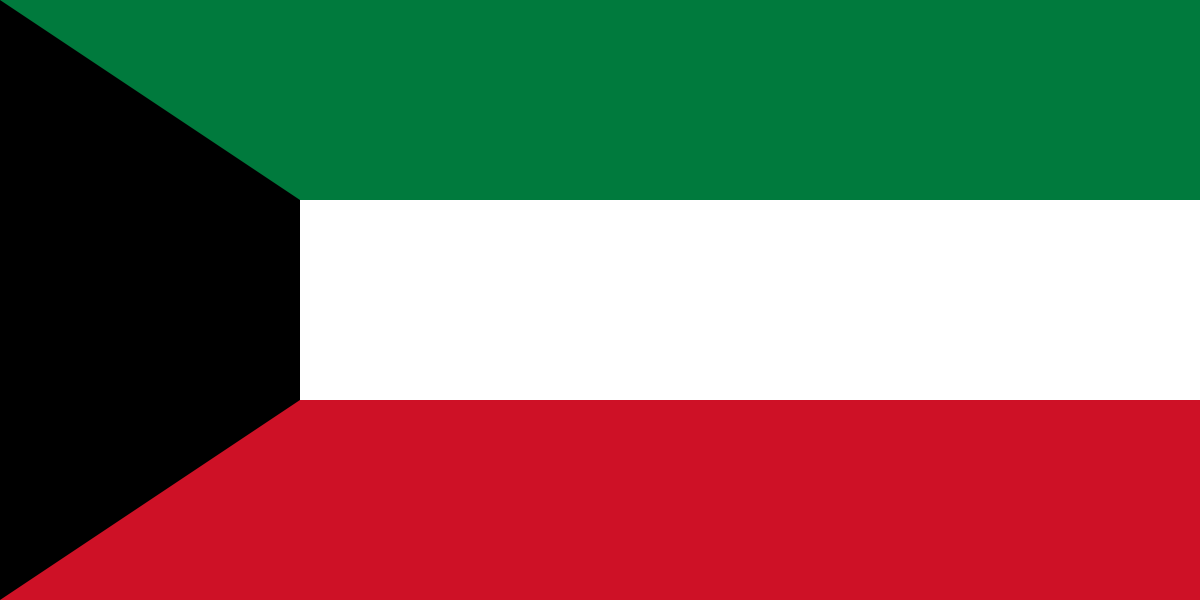 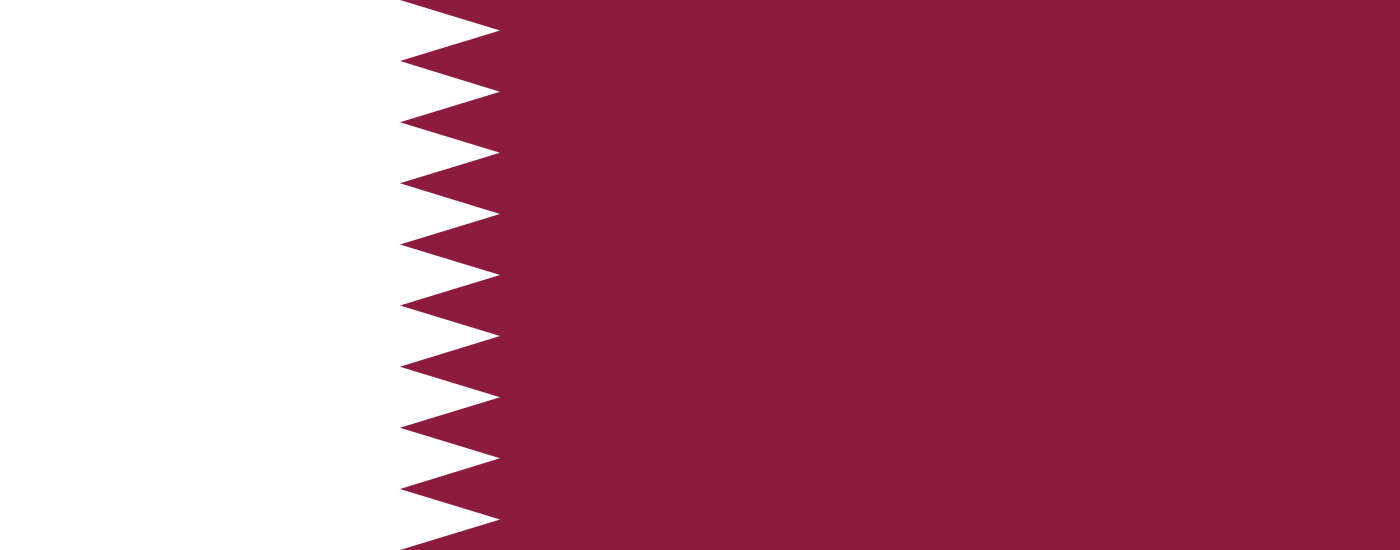 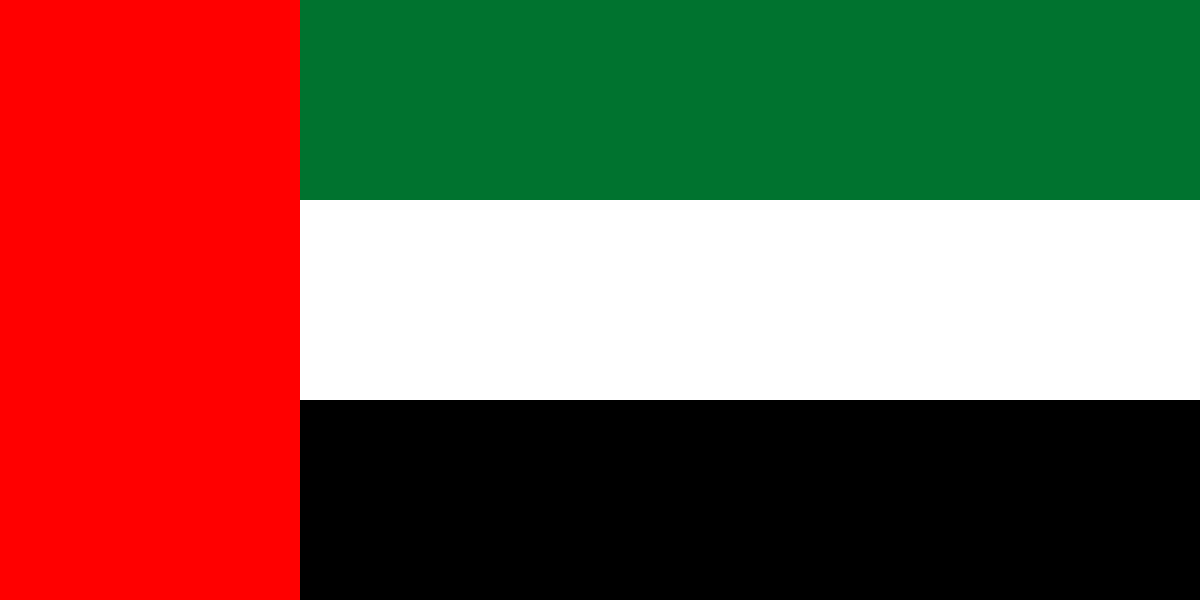 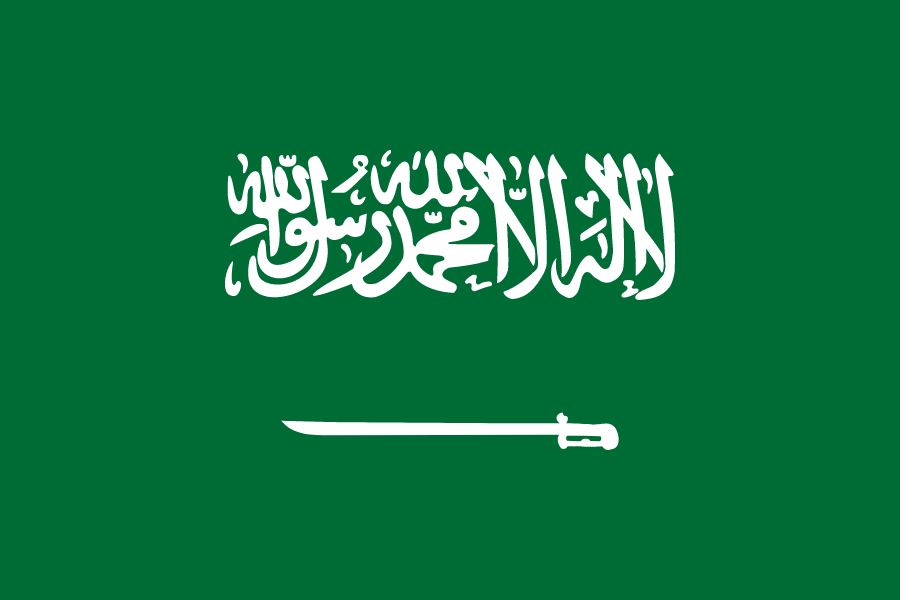 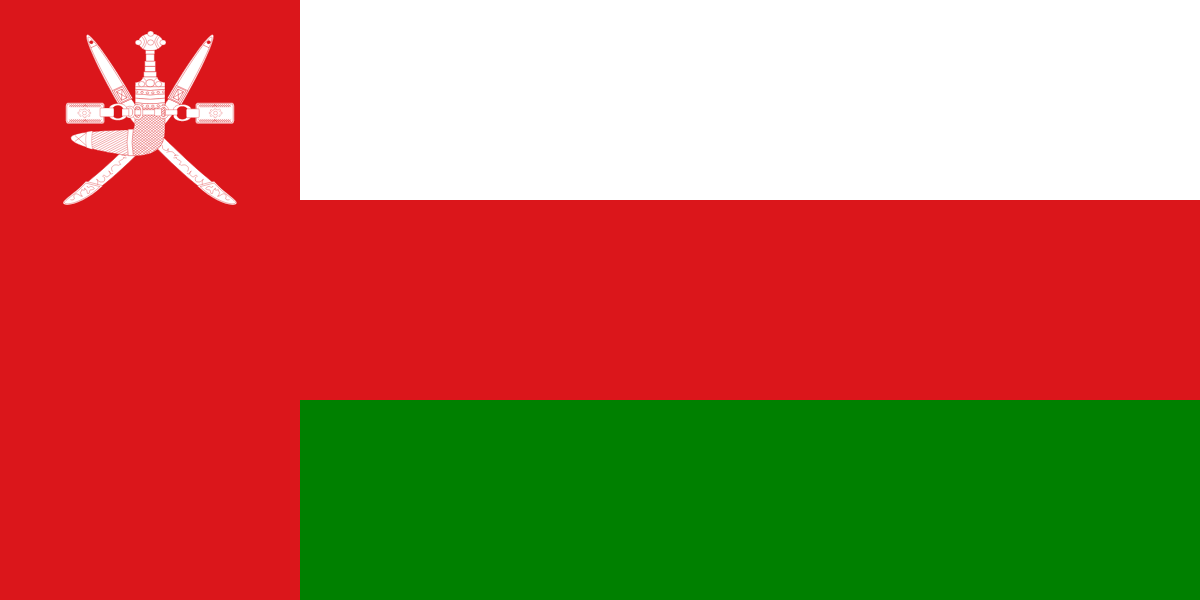 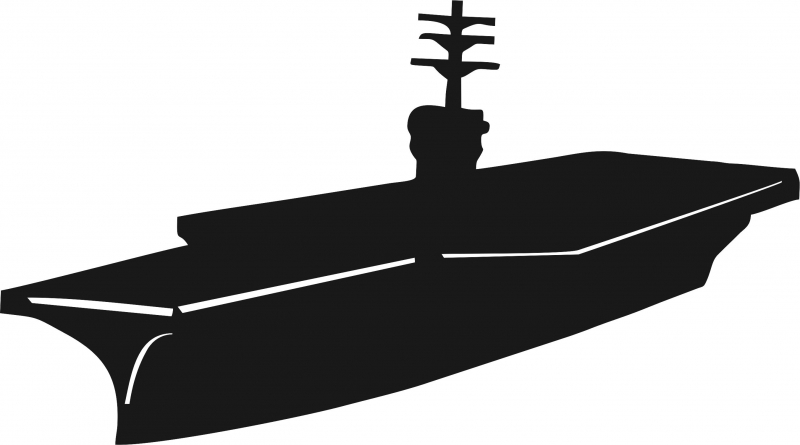 נוכחות קבועה של נמ"ט במרחב האחריות של CENTCOM
שוכנת לרוב במתקן התמיכה הימית בבחריין או נמלי אל דוקאם וג'בל עלי
18,000
7,000
10,000
5,000
3,800
200
נמ"ט
סד"כ
כווית
בחריין
קטאר
אע"מ
סעודיה
עומאן